Клинический разбор: оказание медицинской помощи ребенку О. (мальчик) 
Дата рождения: 24.10.2016.
Дата и время смерти: 11.11.16. 0530
Осмотр при поступлении в отделении АР 09.11.16. 12.20.
Состояние очень тяжелое, нестабильное. Ухудшение состояния в течение предыдущих суток. 
Неврологический статус: в сознании, зрачки D=S, фотореакция есть. Реакция на осмотр – общее угнетение. Крик отсутствует. Мраморность. Большой родничок 3,0х3,0см, на уровне костей черепа, пульсирует. Швы: расхождение.
Сосания и глотания нет. Рефлексы новорожденного ослаблены, затухающие. Мышечный тонус снижен.
Кожные покровы бледные, серые, сухие, теплые. Сыпи нет. Тургор снижен. Подкожно-жировая клетчатка развита слабо. Глаза чистые. Периферические отеки, пастозность лица, конечностей.
Дыхание: На ИВЛ.  ЭТТ №3,0, глубина стояния 2,5. PiP-25 см Н2О; PEEP-6,0 см Н2О; Tin- 0,32; ЧД an 60; FiO2- 0,6. Дыхание жесткое, проводится во все отделы, проводные, крепитирующие хрипы, в большом количестве, с 2-х сторон. 
Отделяемое из ЭТТ: слизистое, в умеренном количестве. 
Система органов кровообращения: Тоны сердца приглушены. ЧСС-136 в мин. Время наполнения капилляров 3 сек.
Система органов пищеварения: язык сухой, налета нет. У ребенка некротический энтероколит. Кормление энтеральное. Живот мягкий, умеренно вздут, петли контурируются. Перистальтика ослаблена, отсутствует. Отечность передней брюшной стенки. Перитонеальные симптомы нет? Печень +2,0 см из под края реберной дуги, край плотный, закругленный. Селезенка не пальпируется. Стула нет. Остаток пуповины сухой. Пупочная ранка чистая.
Система органов мочевыделения: по мочевому катетеру интенсивно-желтая моча.
09.11. 1230 – 1430 Реаниматолог.
ЧСС-150 в мин. АД-60/25/33мм.рт.ст.
Состояние очень тяжелое, нестабильное. Тяжесть состояния обусловлена ДН IIIст. На фоне двусторонней пневмонии, протекающим инфекционно-воспалительным процессом. Поражение ЦНС гипоксически-травматического характера. 
Дыхание ИВЛ с жесткими параметрами.
Диурез сохранен.
Осмотр невролога. 09.11.16. 13.00.
Заключение: Ишемия мозга. Субэпендимальное кровоизлияние с 2-х сторон. Синдром угнетения.
09.11. 1430 Осмотр хирурга
Заключение: на момент осмотра данных за перфорацию полого органа и явлений перитонита нет. 
Рек-но: обзорная рентгенограмма органов брюшной полости в прямой проекции.
09.11. 1800 Реаниматолог.
ЧСС-140 в мин. АД-54/13(33)мм.рт.ст. Т-36,8С.
Состояние тяжелое, относительно стабильное. На ИВЛ с параметрами: PiP-25, PeeP-6, F-60, FiO2 -0,6, Tins-0,3c. КЩС в пределах субкомпенсации по метаболическому ацидозу. pH-7,28; pO2 -33; pCO2-44; BE-6,2. Умеренная гипоксемия. 
Генерализованная пастозность. Склонность к гипотензии (среднее АД – 33мм.рт.ст.)
Дыхание ослабленное, жесткое с рассеянными разнокалиберными хрипами. 
Диурез>2,5мл/кг/час. Стула не было.
Мокрота с розоватым окрашиванием.
Добутамин 5мкг/кг/мин. 
Транексам 5%-0,3мл в/вх 3 р/сут.
09.11. 1730 Дежурный хирург.
На обзорной Rg-ме органов брюшной полости – снижение пневматизации кишечных петель. Уровней жидкости и свободного газа нет. 
Рек-но: -ирригография
              -пассаж кишечника
1800 Ирригография через прямую кишку введено  30,0мл омнипака+10,0мл 0,9% NaCl беспрепятственно.
10.11. 01 час. Реаниматолог.
ЧСС-150 в мин. АД- 51/30(38)мм.рт.ст. Т-36,8С. Sat-96%. На ИВЛ с параметрами: PiP-25, PeeP-6, F-↓56, FiO2 -0,6, Tins-0,32c. 
Состояние тяжелое, на прежнем уровне. КЩС признаки метаболического ацидоза.
Дыхание ослабленное, жесткое с проводными влажными и непостоянными разнокалиберными хрипами. 
Стул 1 раз темно-зеленого цвета. 
Увеличена доза добутамина до 8мкг/кг/мин. Склонность к гипотензии. Среднее АД-30-38мм.рт.ст.
Инфузионная терапия.
10.11. 0800 Реаниматолог.
ЧСС-140 в мин. АД-56/16(25)мм.рт.ст. Т-36,6С. Sat-94%. 
ИВЛ с параметрами с параметрами: PiP-25, PeeP-6, F-60, FiO2 -0,7, Tins-0,32c. 
Состояние тяжелое, с ухудшением. Нарастают явления метаболического ацидоза (рН-7,17 ВЕ-14).
Клинически сердечная недостаточность, гипотензия со средним АД-25/30мм.рт.ст., на фоне ДН.  
Генерализованная пастозность. 
Дыхание ослабленнное, жесткое с рассеянными хрипами.
Из желудка мутное зеленого цвета отделяемое. 
С 0000- анурия.
Увеличена доза добутамина до 15мкг/кг/мин.
В/в лазикс 1%-0,1мл.
10.11. 0020 Дежурный хирург.
Через 3 часа после введения омнипака контраст отмечается его неполная эвакуация в кишечник.
10.11. 0700  Дежурный хирург.
Через 9 часов после введения контраста в желудок, полностью эвакуирован в кишечник.
10.11. Консилиум.
Учитывая тяжесть состояния оперативное лечение на данный момент невозможно. Прогноз для жизни неблагоприятный.
10.11. Реаниматолог.
Состояние ребенка продолжает ухудшаться. На момент осмотра крайне тяжелое. Тяжесть состояния обусловлена – течением инфекционно-воспалительного процесса. Двусторонней пневмонии с развитием БЛД ДН III ст. Декомпенсации со стороны сердечно-сосудистой системы. НК II – III ст. Гипоксически-ишемическим поржанием ЦНС, гидроцефалией мозга, очаги кистозо-фиброза и участки лейкомаляции. Присоединении почечной недостаточности, анурии. Течение некротического энтероколита.  И высокой кишечной непроходимостью, возможно пилоростенозом.
Отечность  лица, туловища, конечностей.
Дыхание на ВЧ ИВЛ с параметрами: PiP-14,5, PeeP-6, FiO2 -100, Tins-0,32c. 
Смешанный ацидоз.
При постановке газоотводной трубке темно-зеленая слизь. 
АД с тенденцией к ↓  и снижается на фоне вазапроссеров. 
Адреналин 0,1мкг/кг/мин. Добутамин 15мкг/кг/мин. Увеличена доза адреналина и добутамина. 
Диуреза нет. 
Принято решение о переливании отмытых эритроцитов. Сделать не успевают – перелита эритроцитарная масса.
10.11. Реаниматолог.1430 – 1900
Состояние крайне тяжелое, с отрицательной динамикой. SatО2-80-76%. К 16 час. снижение SatО2 до 68%, брадикардия до 96-92 в мин. Получает кардиотоники – добутамин 20мкг/кг/мин+адреналин 1мкг/кг/мин. 
ИВЛ с параметрами с параметрами: ВЧ ИВЛ Paw-15,5, ∆P-58, PiP-25, PeeP-6, F-60, FiO2 -1,0, Tins-0,33c. SatO2-80-76%.
По желудочному зонду 3 мл «кофейной гущи». Анурия.
АД-39/13(18)мм.рт.ст. 
Мочи по катетеру нет. 
Умеренная отечность век, лица, кистей, стоп, отеки подкожной клетчатки по боковым поверхностям туловища. 
Кожа цианотичная с серым калоритом, микроциркуляция нарушена.
С 16 час. доза лазекса увеличена до 0,5мг/кг/час.
По данным КОС- декомпенсированный метаболический ацидоз рН-7,009; ВЕ-20,5ммоль/л; газы крови- рСО2 39,0 мм.рт.ст. Гипоксемия – 34,6мм.рт.ст. 
4% гидрокарбоната Nа м/струйно за час- 6 мл.
Переливание эритроцитарной массы. 10.11. 1630 - 1830
Hb- 78г/л. Ht- 21,3%.
Группа крови ребенка от 09.11. – A II D+C+E+C+e+Cw- -К+
В-венно м/струйно V=5мл/ч (15,0мл).
10.11. 2350 Реаниматолог.
По данным КОС – сохраняется метаболический ацидоз, декомпенсированный. pH-7,0; BE-17,1. Гипоксемия 25,1 мм.рт.ст.
10.11. 19-24час. Реаниматолог.
Состояние крайне тяжелое без положительной динамики.
АД 39/13 – 33/15 мм.рт.ст. на фоне добутамина 20мкг/кг/мин+адреналин 1мкг/кг/мин. 
Анурия в течение 24 часов, несмотря на постоянное м/струйное введение лазикса в дозе 0,5мг/кг/ч.
10.11. 19-24час. Реаниматолог.
Состояние крайне тяжелое, термическое. Sat-75-72%. Брадикардия с 0340  до 102 в мин. 
АД-25/12мм.рт.ст.
Мочи по катетеру нет. 
Доза адреналина увеличена до 1,5мкг/кг/мин м/струйно, введение 2% р-ра бикарбоната Na. 
0420 брадикардия до 82 в мин. Болюсно адреналин 0,1мл в разведении 1:10000.
АД-24/-мм.рт.ст.
С 0430 брадикардия 88-72 в мин, повторно 2-х кратное введение адреналина, НМС. АД не определяется. 
В 5час- остановка сердечной деятельности. Реанимационные мероприятия в течение 30мин-без эффекта.
В 05.30.час. Констатирована биологическая смерть ребенка.
Клинический анализ крови
Биохимический анализ крови
Общий анализ мочи
Посев крови на стерильность от 10.11.16.
кровь стерильна.
ЭХО-КГ от 09.11.16.
Сердце сформировано правильно. Магистральные сосуды отходят типично. Правый желудочек расширен, функционирует. ОАП 1,5мм сброс слева направо. ООО 2,0мм сброс не визуализируется. Стенки левого желудочка утолщены. Выпота в полости перикарда нет.
ЭХО-КГ от 10.11.16. Повторно.
Осмотр ребенка, находящегося на ИВЛ. Визуализация затруднена. 
Правый желудочек расширен 11мм. Коректно давление в правом желудочке не измерить. Функционирует ОАП 1,5мм сброс слева направо. Сброса в области ООО не визуализирую. Стенки левого желудочка утолщены, выпота в полости перикарда нет. 
Корень Ао-6-7мм.
Восходящую и дугу Ао не видно.

Нисходящая Ао -4,5мм.
УЗИ органов брюшной полости и почек от 09.11.16.
Печень: правая доля-3,9см; левая доля-2,2см. Структура однородная. Воротная вена N. Селезеночная вена N. Холедох N. Селезенка 3,4х1,8см, структура однородная. Желчный пузырь правильной формы, стенки умеренно утолщены в 
Поджелудочная железа не лацируется (за газом). 
Почки: правая-3,6х1,8см, левая-4,0х2,2см. Почки осмотрены в положении на спине – контуры-б/о. Паренхима дифференцируется, ЧЛС сомкнуты. Эхогенность паренхимы повышена. Надпочечники –б/о. Мочевой пузырь пустой. 
Заключение: Дисхолия.  Диффузные изменения желчного пузыря и почек.
УЗИ пилорического отдела. От 10.11.16.
Длина-1см.
Общий диаметр-0,6см.
Толщина мышечного слоя-0,3см.
Заключение: данных за пилоростеноз нет.
НСГ от 09.11.16.
НСГ
Структурность мозга снижена, грубо.  
Vls=Vld -18/4=19/11. 
Незрелость головного мозга. СЭК с 2-х сторон.  ВУИ? Вентрикулодилатация.
НСГ
Структурность мозга снижена, грубо.  
Vls=Vld -20/9=19/9. 
Незрелость головного мозга. СЭК с 2-х сторон.  ВУИ? Вентрикулодилатация.
Нарушение ликвородинамики.
Rg-ма органов грудной полости от 09.11.16.
Легочные поля пониженной прозрачности с обеих сторон за счет неоднородной, неравномерной инфильтрации на фоне сгущенного, деформированного интерстициального рисунка. На фоне уплотненной легочной ткани прослеживается «бронхограмма». Тень средостения умеренно расширена в поперечнике за счет сердца, контуры нечеткие. Дифрагма, синусы в N. Э/трубка – чуть выше бифуркации трахеи. 
З-ие: течение двусторонней пневмонии, угрожаем. По БЛД.
Rg-ма органов брюшной полости (латеропозиция) от 09.11.16. 1350
Без Rg-динамики в сравнении с исследованием от 08.11.16. – вздутие петель кишечника уменьшилось, видимых уровней жидкости и свободного газа не определяется. Пневматизация задних отделов брюшной полости несколько снижена (исключать свободную жидкость?)
З-ие: без отрицательной Rg-динамики.
Rg-ма органов грудной и брюшной полостей (вертикально) от 09.11.16. 1715
Отмечается выраженная отрицательная динамика со стороны легких-снижение пневматизации до степени «белая грудная клетка» за счет инфильтрации, смешанного отека (возможно, заполнение альвеол патологическим содержимым). Контуры тени средостения и куполов диафрагма не дифференцируются. Синусы прослеживаются. Э/трубка –Th II. В брюшной полости значительно снижена пневматизация во всех отделах (единичные вкрапления воздуха). Свободного воздуха и уровней жидкости не определяется. 
З-ие: отрицательная динамика, нельзя исключить высокую кишечную непроходимость.
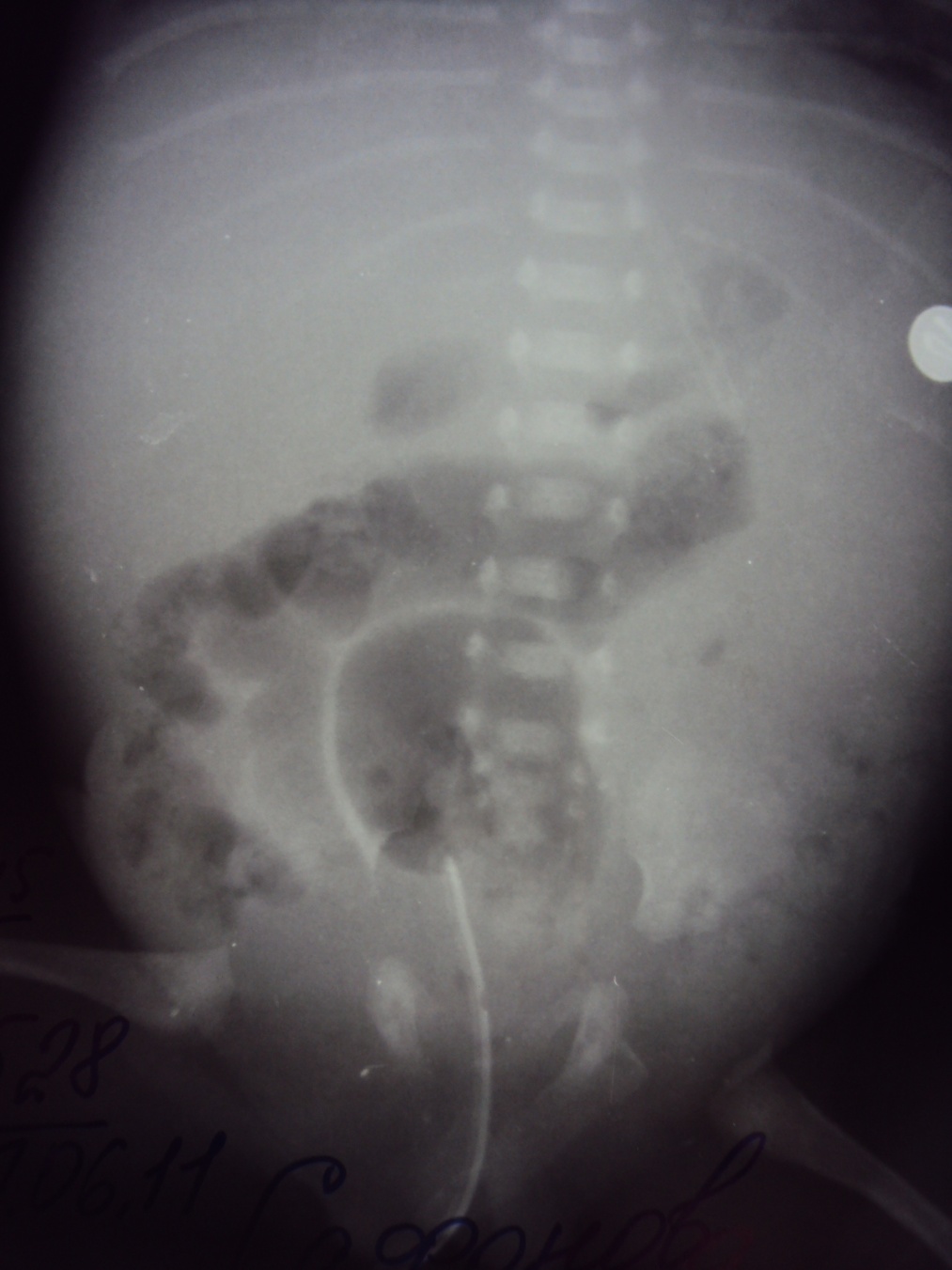 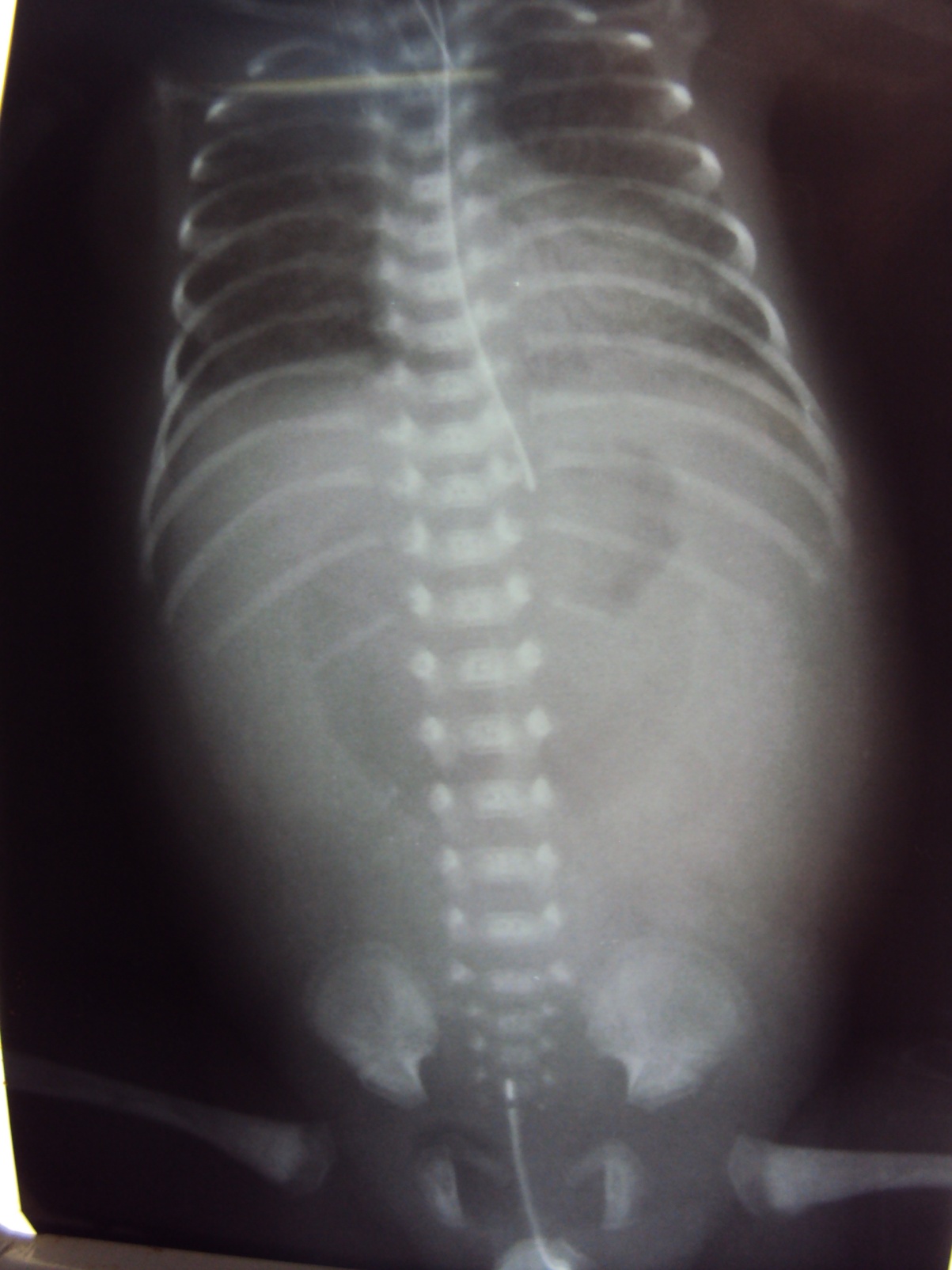 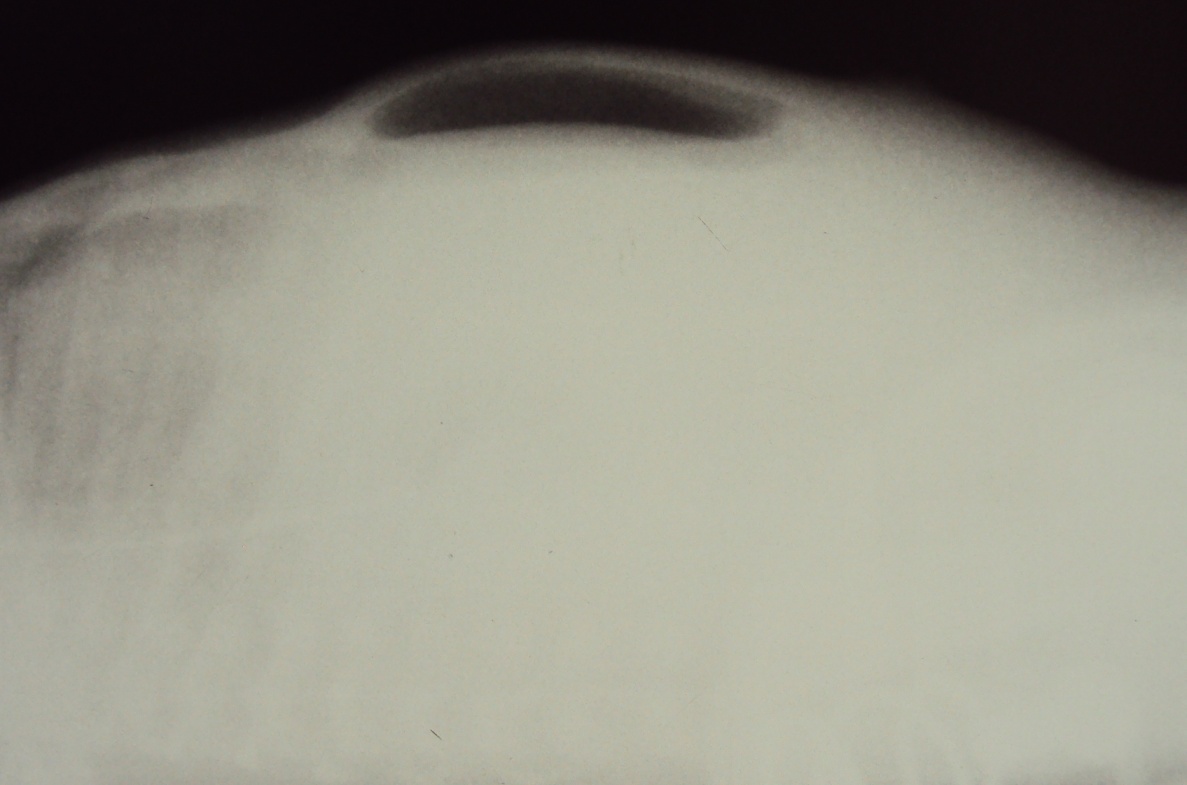 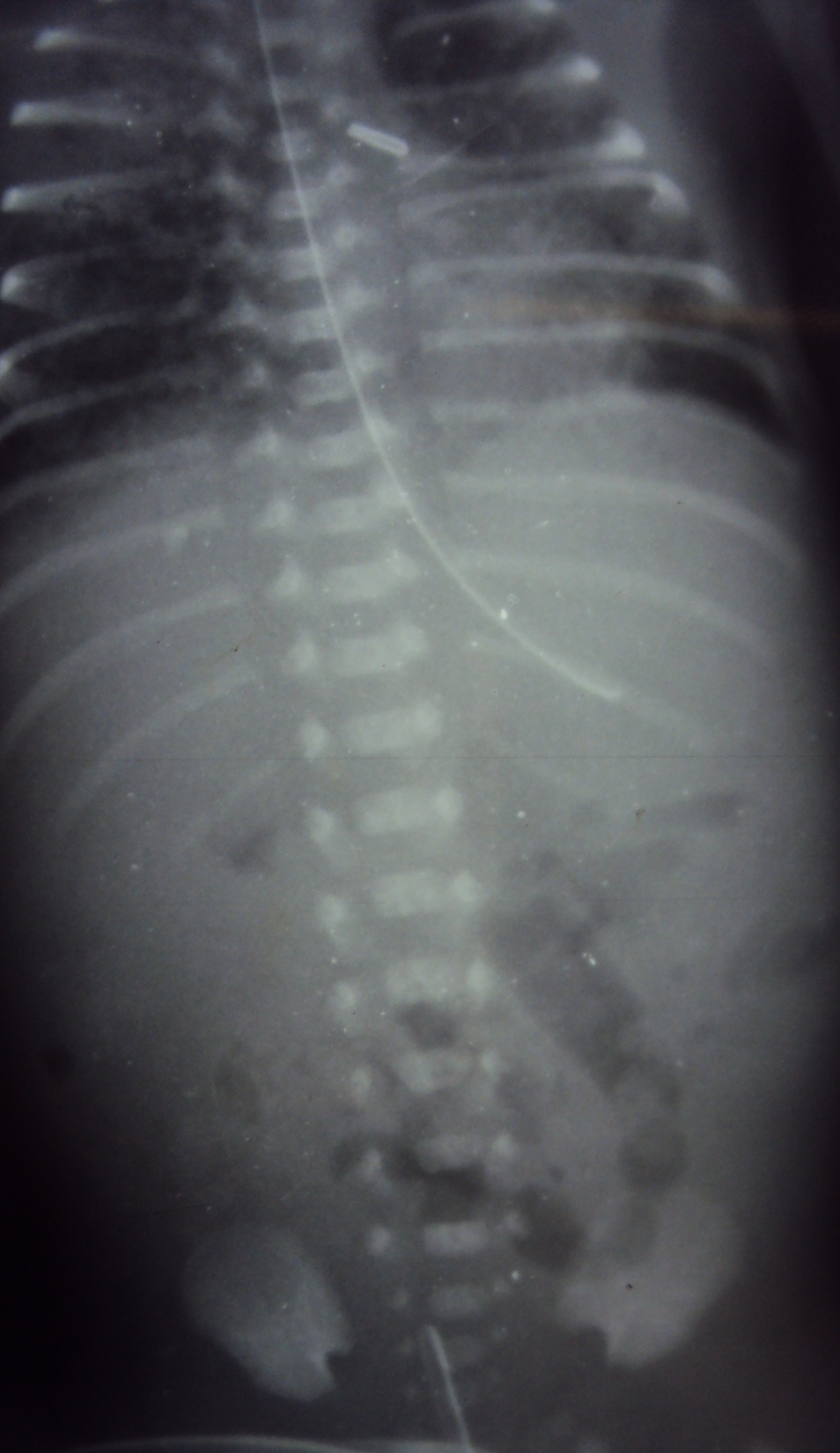 Ирригограмма в 2-х проекциях от 09.11.16. 1810
Введено p/rectum 30,0 р-ра (20,0 омнипака+10,0 физ.р-ра.)
Расположение петель толстого кишечника обычное, просвет достаточно равномерный. Контраст прошел до уровня поперечного отдела ободочной кишки.
З-ие: толстый кишечник без видимых изменений.
Rg-ма органов грудной и брюшной полостей.09.11.16. 2120
Ч/з 30 мин после введения в желудок по зонду омнипака.
Контрастное в-во определяется в желудке, а также в тонком кишечнике (в малом объеме). Небольшая задержка контраста в выходном отделе желудка? Отмечается улучшение пневматизации легочных полей (стали прослеживаться контуры тени средостения- округлой формы, умеренно расширено). Диафрагма, синусы в N. 
З-ие: положительная динамика по легким. 
Пассаж продолжать.
Rg-мы брюшной полости ч/з (1 ч30мин вертикально) от 09.11.16. 2220
Контраст, по-прежнему в большом объеме сохраняется в желудке (с выраженными перистальтическими волнами), в остальном-без динамики.
Rg-ма органов брюшной полости от 09.11.16. 2350
Без существенной Rg-динамики- контрастирование тонкого кишечника несколько увеличилось, частично контраст сохраняется в желудке (пилорический отдел визуализируется, как суженный?)
Контрольная Rg-ма органов грудной и брюшной полостей от 10.11.16. 550
Rg-картина прежняя. Судить о поступлении контрастного в-ва в толстый кишечник не представляется возможным, т.к. в толстом кишечнике сохраняется контраст  после ирригографии.
З-ие: пассаж контрастного в-ва по ЖКТ сохранен, замедлен (Rg-признаки врожденной высокой (частичной) кишечной непроходимости + нельзя исключить воспалительный процесс в кишечнике).
Rg-ма органов грудной полости от 10.11.16. 1500
Пневматизация легочных полей не ухудшилась, сохраняется неоднородная, неравномерная инфильтрация, с участками гиповентиляции. Тень средостения умеренно расширена в поперечнике, из-за поворота смещена влево, контуры прослеживаются. Диафрагма, синусы в N. В остальном без динамики.
З-ие: без отрицательной Rg-динамики.
Лечение:
Антибактериальная терапия (меронем+ванкомицин+метрогил с 10.11.16.).
Противогрибковая терапия (флуконазол).
Трансфузия эр.массы №1 10.11.16.
Добутамин 5-29мкг/кг/мин, адреналин 0,2-1мкг/кг/мин, лазикс 0,1-0,5мг/кг/час, инфузионная терапия и частичное ПП (глюкоза 20-10% с электролитами, аминовен 10% (отменен 10.11.16.) липофундин 20% (отменен 10.11.16), симптоматическая терапия.
Клинический диагноз:
Основной: 1. Врожденная генерализованная инфекция неуточненная с поражением легких, сердца. ЖКТ и головного мозга: двухсторонняя пневмония, кардит, некротический энтероколит, эпендиматит. 
2. Конкурирующий диагноз: Ишемия мозга IIIстепени (на фоне тяжелой преэклампсии, асфиксии в родах тяжелой степени). СЭК с двух сторон. Синдром угнетения ЦНС. 
Осложнения основного: Синдром полиорганной недостаточности: ДН IIIст, НК II – IIIст, ОПН (анурия), парез кишечника. Анемия тяжелой степени. Синдром системной воспалительной реакции. Геморрагический синдром.
Сопутствующий: Врожденная высокая частичная кишечная непроходимость? ОНМТ. Недоношенность 29 недель.
Патологоанатомический диагноз.
1. Врожденная инфекция с поражением легких, сердца, печени, головного мозга, кишечника: двусторонняя пневмония, межуточный миокардит, гепатит, эпендиматит, некротический энтероколит. (МКБ-Р.37.9). Бактериологический высев из крови Staphylococcus epidermidis.
2. Нарушение мозгового кровообращения: внутрижелудочковые кровоизлияния III степени с распространением в IV желудочек, выходом на полушария мозжечка и на основание мозга; субарахноидальная гематома лобно-теменной области левого полушария мозга. (МКБ-Р52.2.).
Осложнения. Синдром полиорганной недостаточности: застой желчи в желчных капиллярах, дистрофия гепатоцитов, некротический нефроз, межмышечный отек и дистрофия кардиомиоцитов. Асцит. Геморрагический синдром:кровоизлияния в серозные и слизистые оболочки, паренхиму внутренних органов. Вентрикулодилятация, перивентрикулярная лейкомаляция, отек головного мозга.
Сопутствующие заболевания: Недоношенность,незрелость внутренних органов, очень низкая масса тела при рождении. Бронхолёгочная дисплазия, поздняя подострая фибропролиферативная стадия. Акцидентальная инволюция IV стадии.